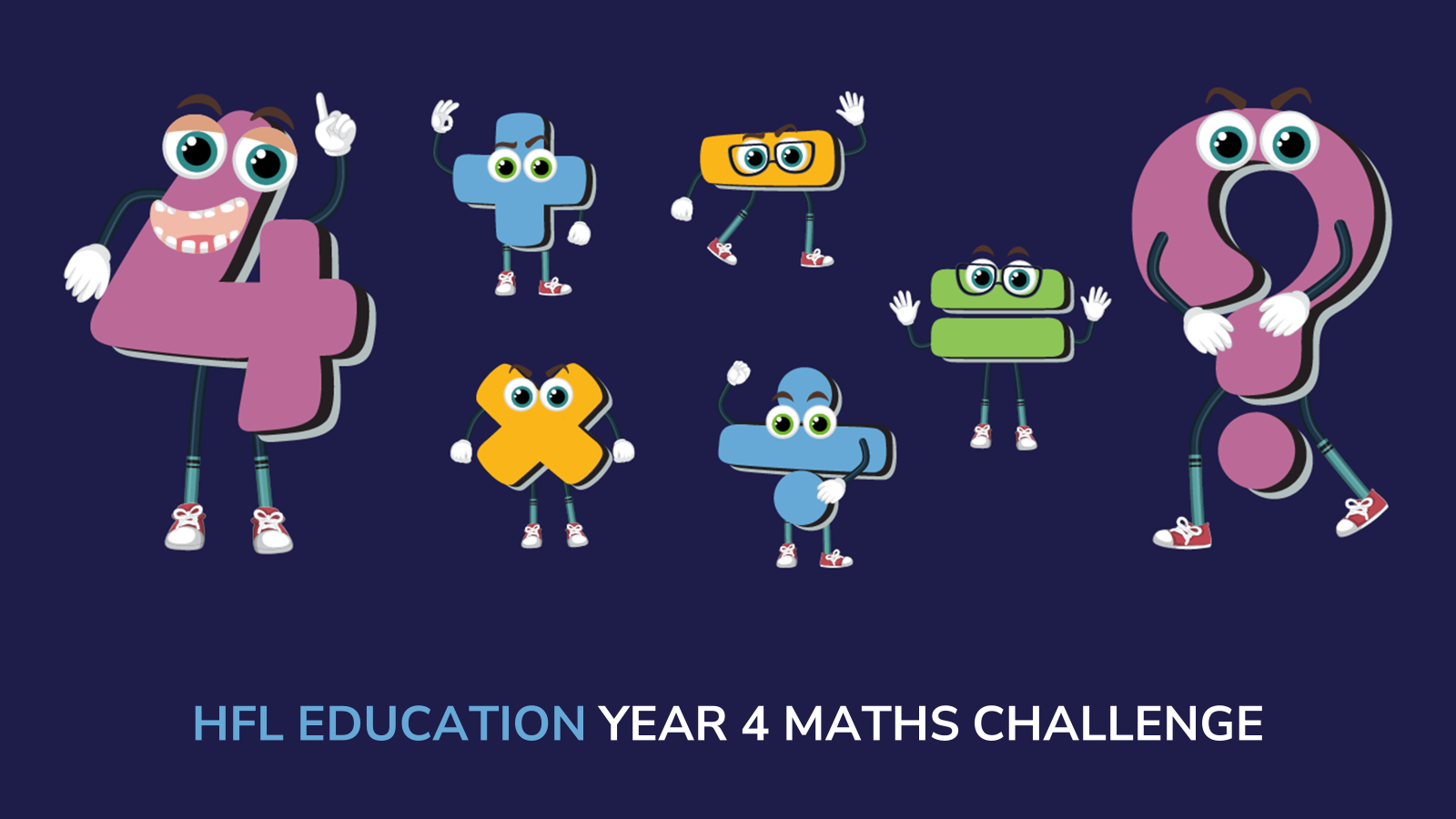 Round 1 & round 4 PRACTICE QUESTIONS
GENERAL MATHEMATICS QUESTIONS
[Speaker Notes: A) 7/8
B) 14/8 or 1 6/8
C) 8/8 or 1
D) 11/8 or 1 3/8
B, D, C, A]
Which of these numbers has the most factors?
[Speaker Notes: 24 – 1, 2, 3, 4, 6, 8, 12, 24

30 – 1, 2, 3, 5, 6, 10, 15, 30

36 – 1, 2, 3, 4, 6, 9, 12, 18, 36

47 – 1, 47]
What is the combined value of the coins 
collected by the children?
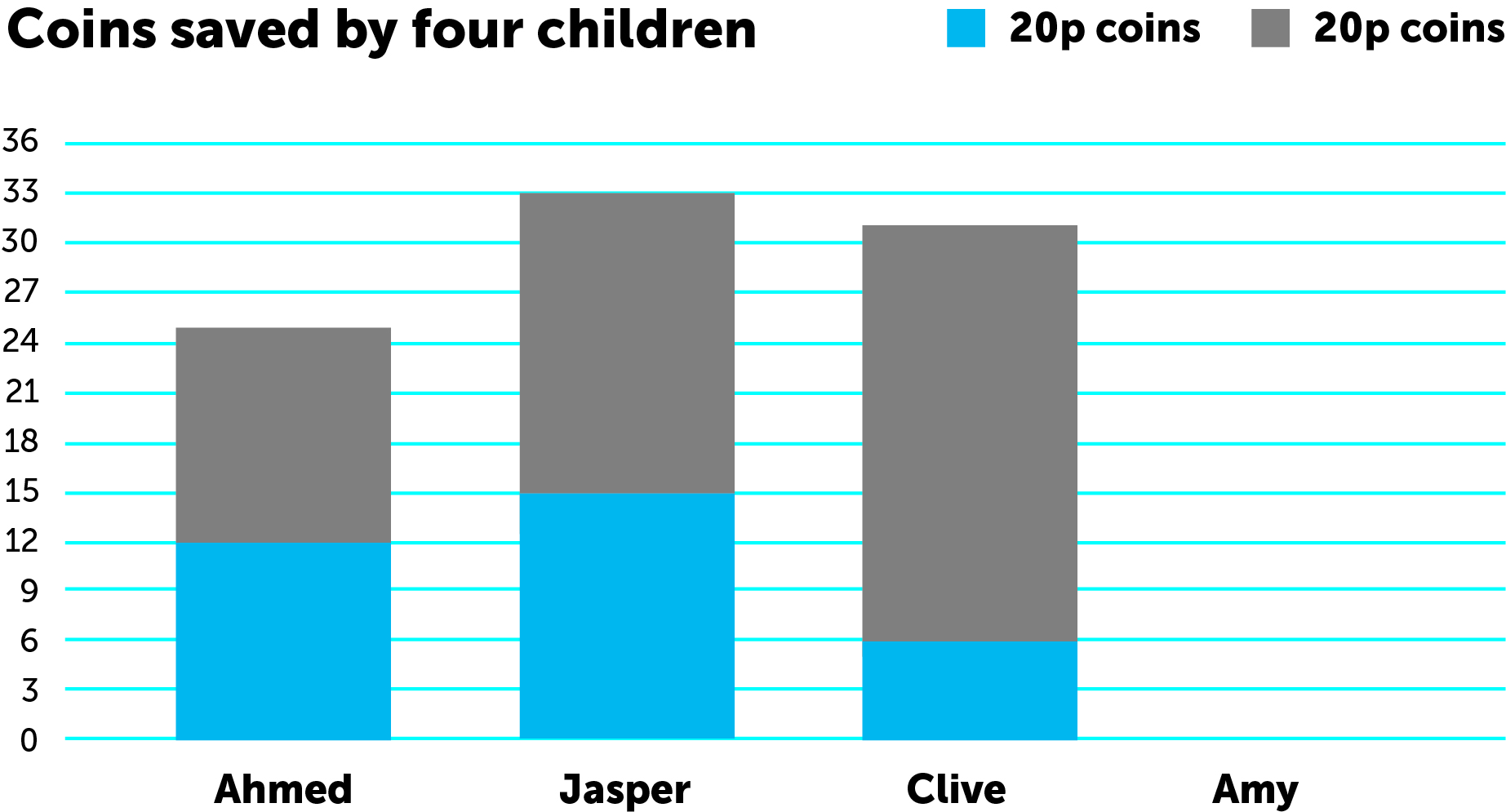 20p coins
50p coins
[Speaker Notes: Ahmed:
12 x 20p coins = £2.40
13 x 50p coins = £6.50
Total: £8.90

Jasper:
15 x 20p coins = £3.00
18 x 50p coins = £9.00
Total: £12.00

Combined value = £20.90]
Put these in order, starting with the smallest answer.
(answer in the form of D, B, A, C)

2308 + 4699
7100 ÷ 1
8003 – 3079 
825 x 9
[Speaker Notes: A) 7,007
B) 7,100
C) 4,924
D) 7,425
C, A, B, D]
The perimeter of 
this shape is 48cm.
What is the perimeter of 
this shape?
[Speaker Notes: 22 x 8 = 176cm]
The same digit is hidden by the squares. 
What is the digit?
[Speaker Notes: 6281 – 2469 = 3812

Missing digit – 2]
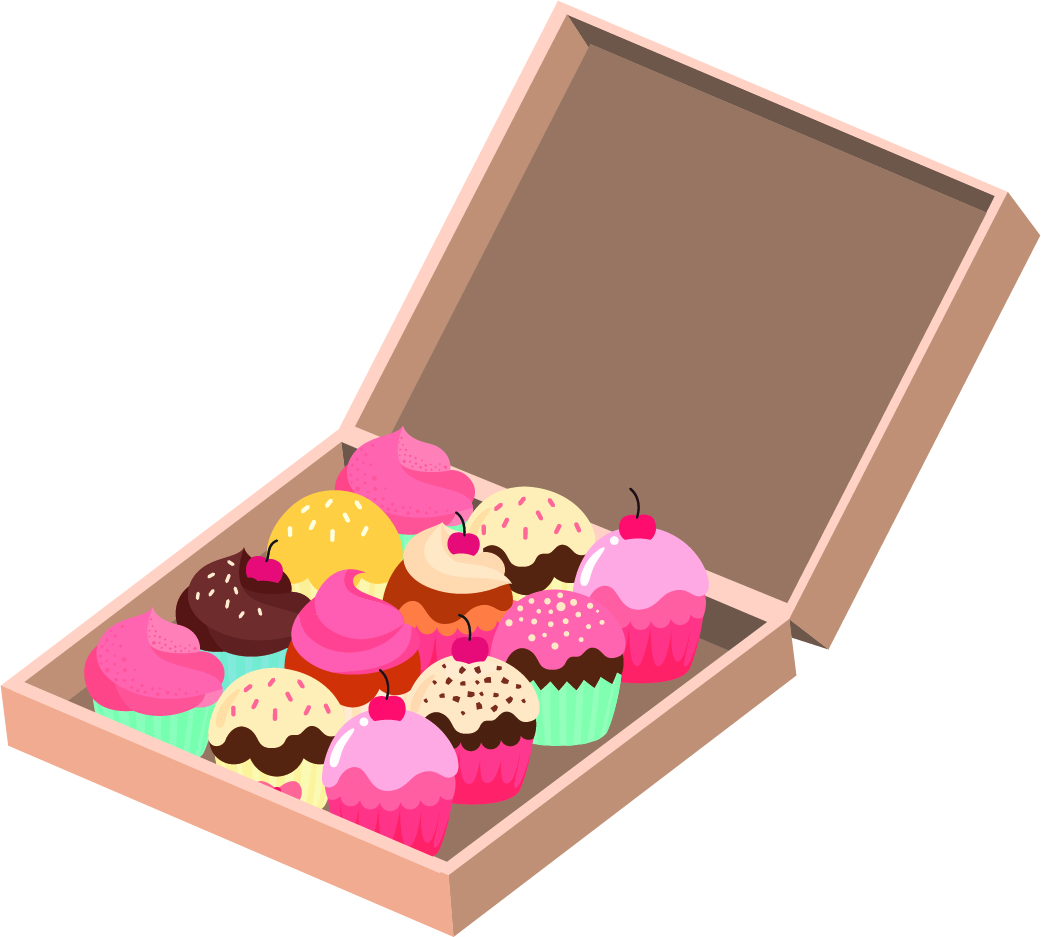 £18
[Speaker Notes: £18 + £6 = £24

Cost per cupcake = £1]
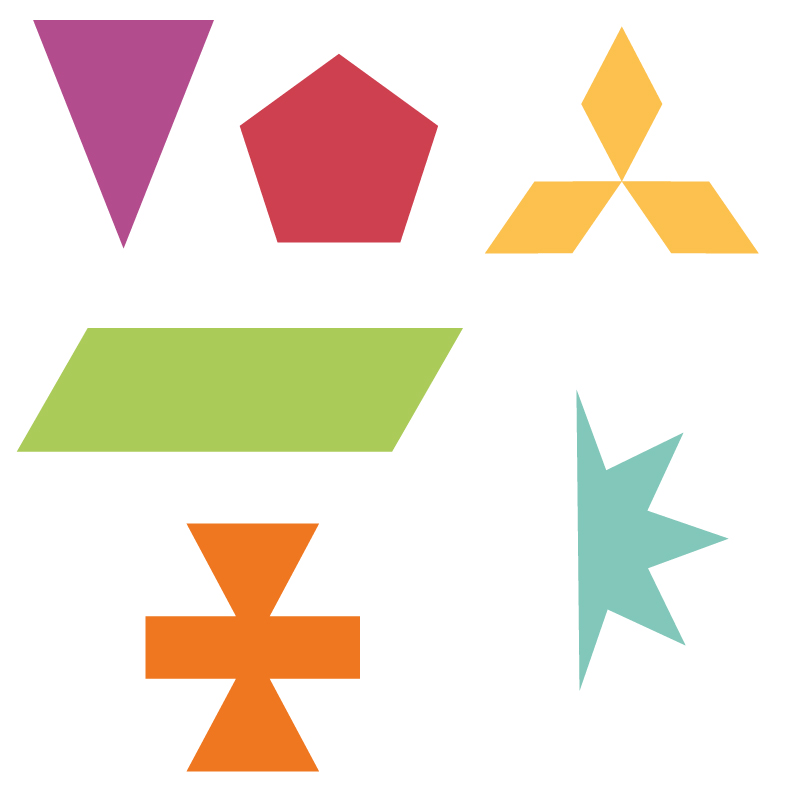 B
A
C
Which shape has the most lines of symmetry?

Answer using the shape letter.
D
F
E
[Speaker Notes: Lines of symmetry:
A has 1
B has 5
C has 3
D has 0
E has 2
F has 1

B has the most.]
Round 2 PRACTICE QUESTIONS
THE ESTIMATION ROUND
Estimate how much water is in all 4 glasses altogether.
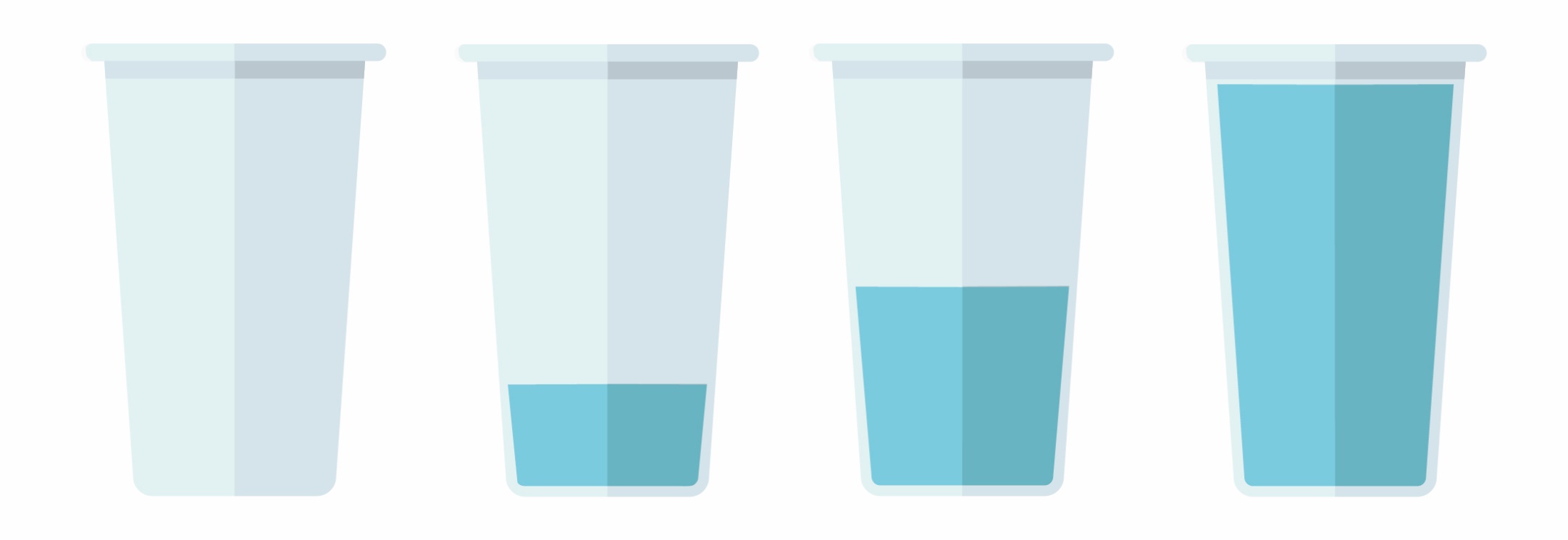 125ml
[Speaker Notes: Cup 1 = 0 ml

Cup 2 = approx. 60 ml

Cup 3 = 125 ml

Cup 4 = approx. 260 ml

Approx total = 445 ml]
What is the value at point W on this zigzag number line?
2.63
154
W
P
2.46
[Speaker Notes: W = approx. 2.97]
Round 3 (PRE-ROUND CHALLENGE) PRACTICE QUESTION
SPOT THE SHAPE!
The pre-round: spot the shape
Pupils should complete their ‘Spot the Shape’ challenge before their heat.

There is no time limit for solving this. We anticipate that it will take around 15 minutes to complete.
If you have any questions, please email:  
primarymaths@hfleducation.org
How many quadrilaterals are in the picture?
How many quadrilaterals are in the picture?
J
F
E
A – B – G – F – A
A- B – J – F – A
A – B – H – G – A
A – B – H – F – A   
A – B – C – G – A
A – B – C – F – A 

A – G – J – F – A
A – I – E – F – A 

B – C – D – I – B 
B – I – E – J – B 

C – D – I – H – C 
C – D – I – G – C 

I – E – J – G – I 
I – E – F – G – I
I
G
A
H
D
B
C
There are 14 quadrilaterals in the picture.
How many quadrilaterals are in the picture?
There are 14 quadrilaterals 
in the picture.